RR & MI
Rob Ainsworth
9am meeting
16 March 2018
NuMI
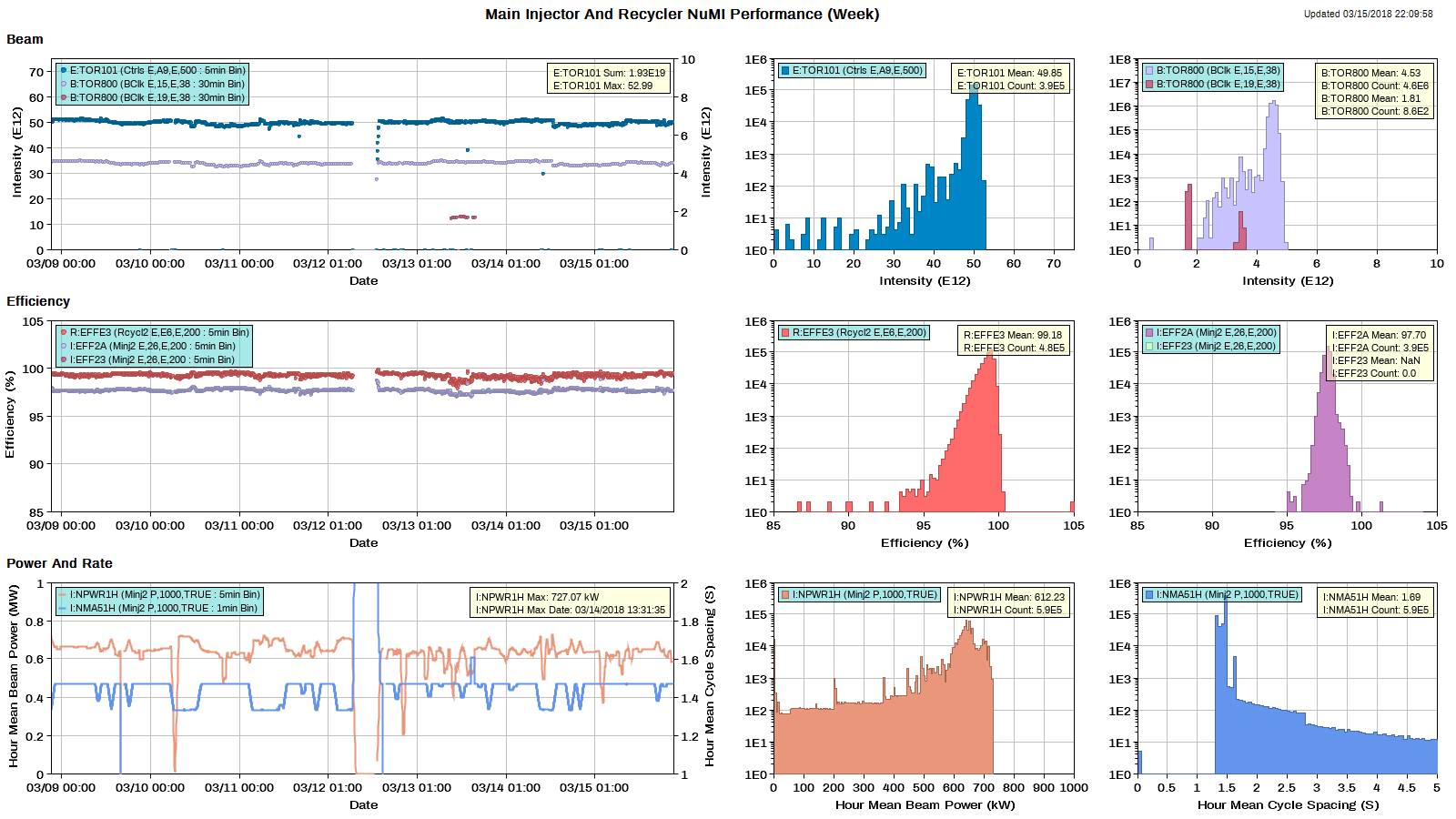 Muon
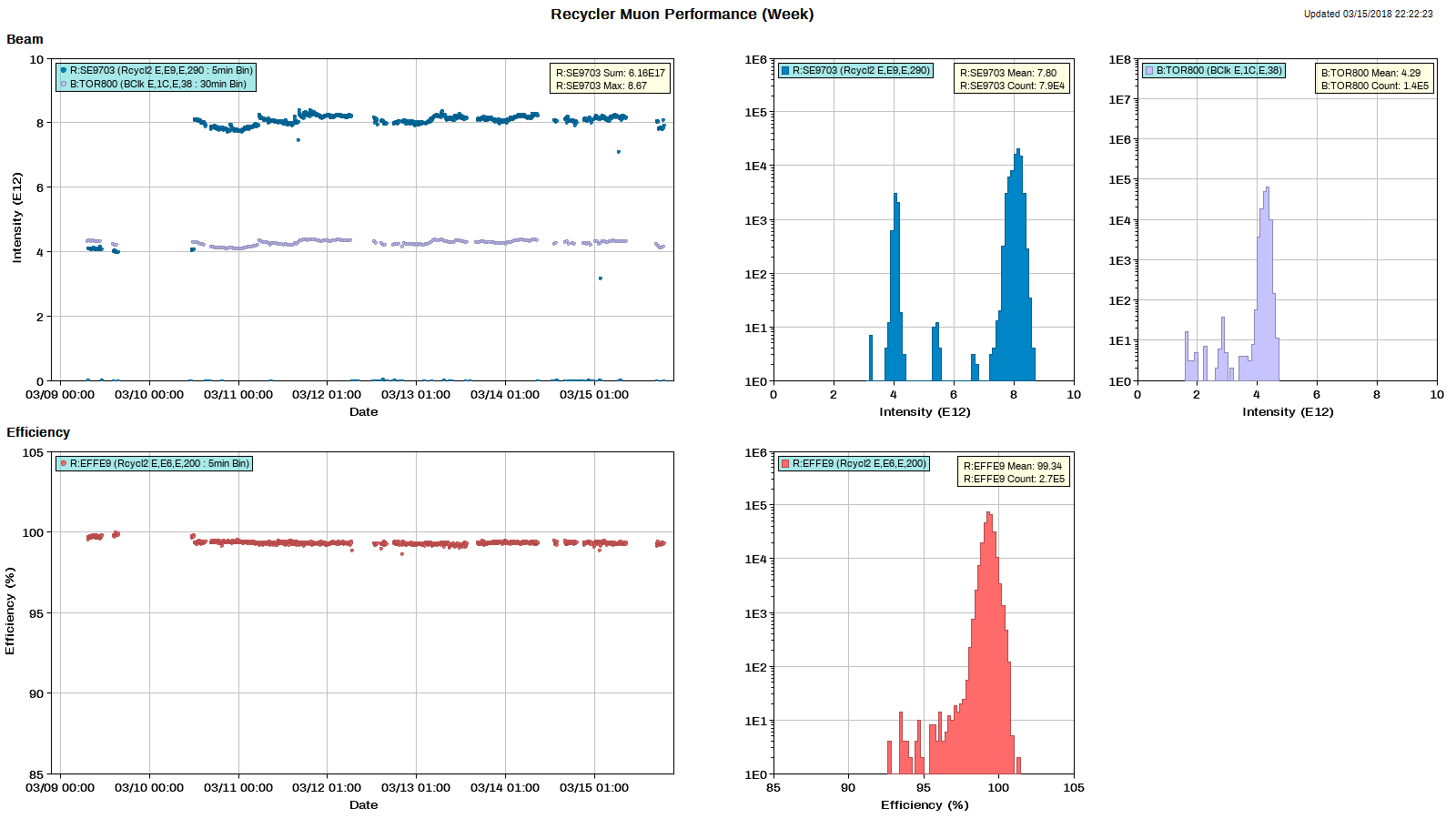 SY
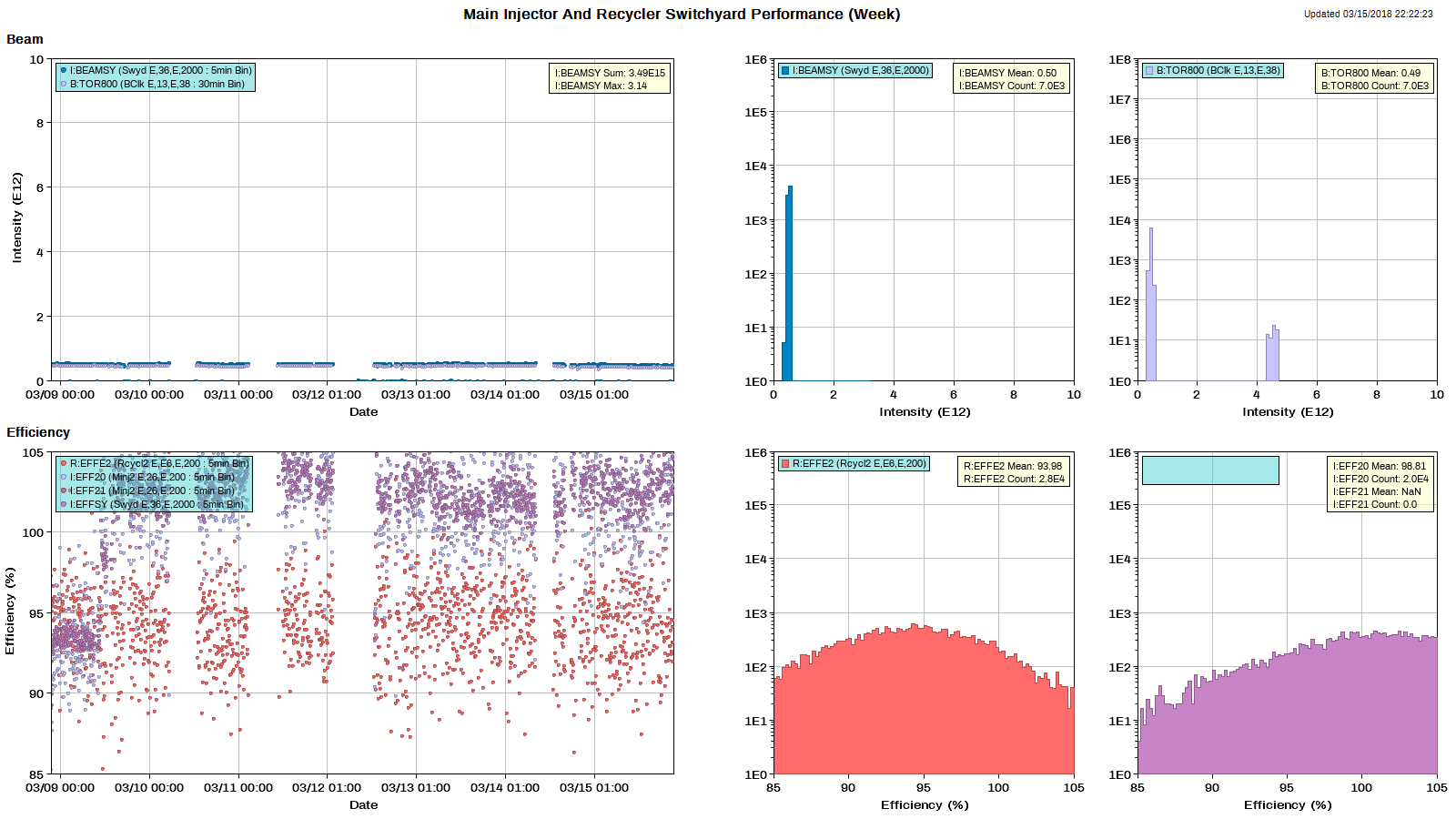 MI downtime
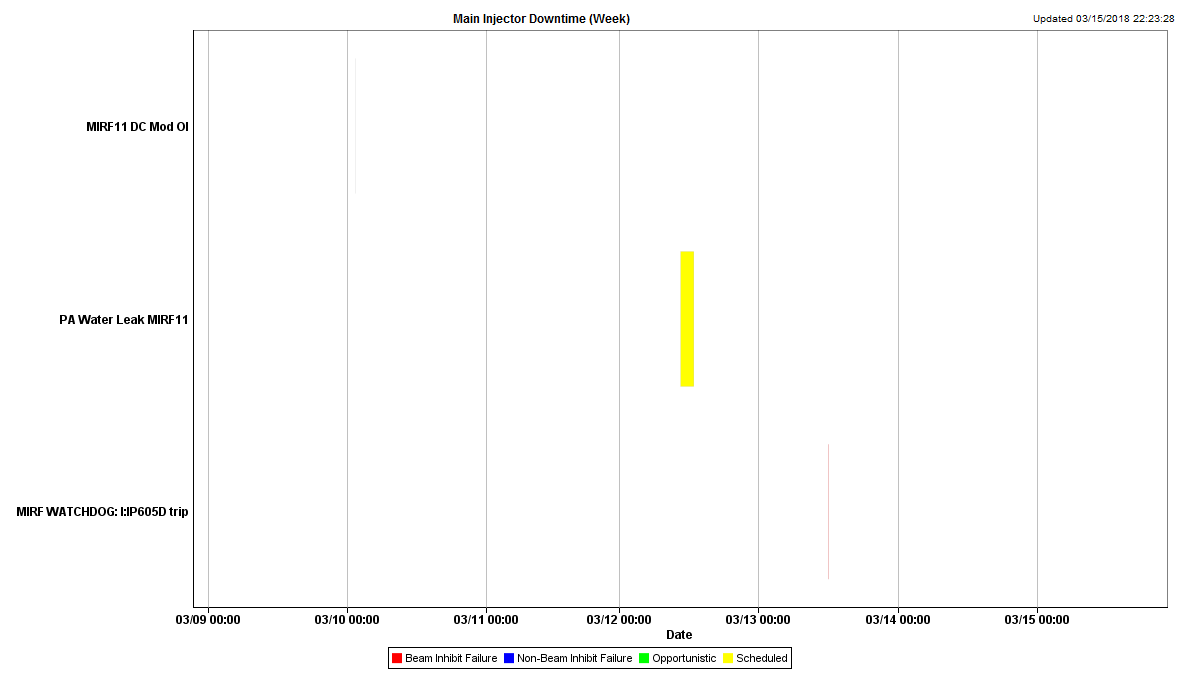 RR Downtime
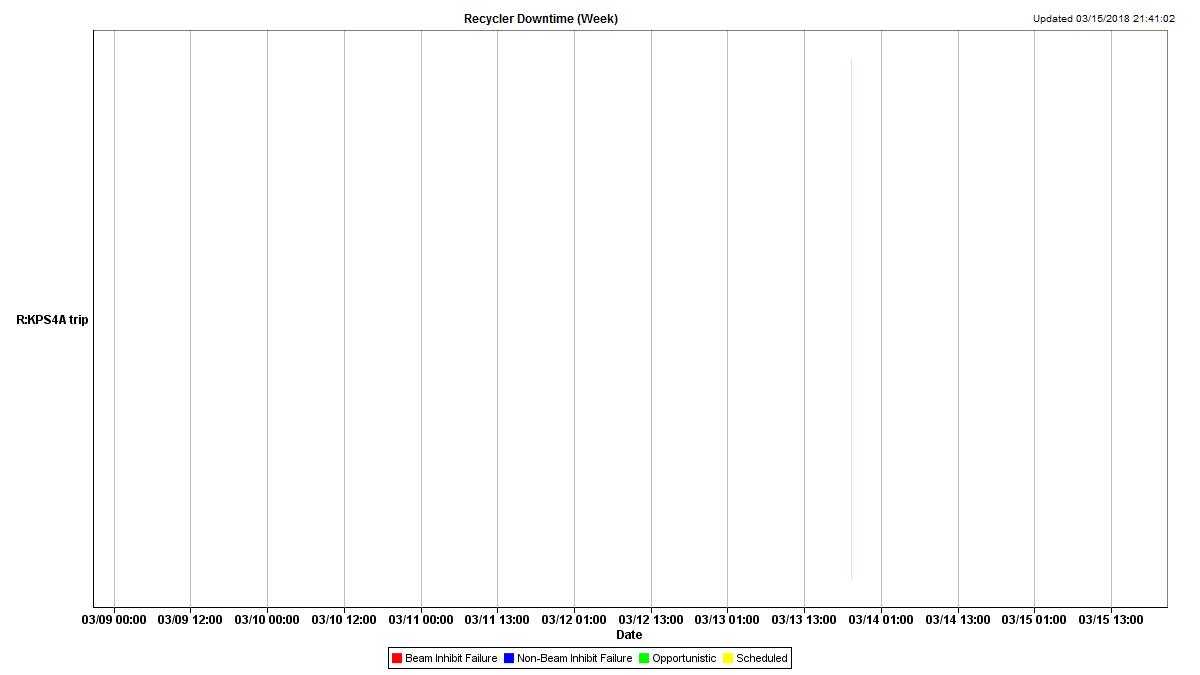 Summary
Access planned for next week to remove 52 kicker
2 days
Will need to scrub for a couple of days before going back to maximum intensity